Мастер-класс «Подарок для мамы на 8 марта»
Делаем декоративный браслет из цветного теста для детской лепки.
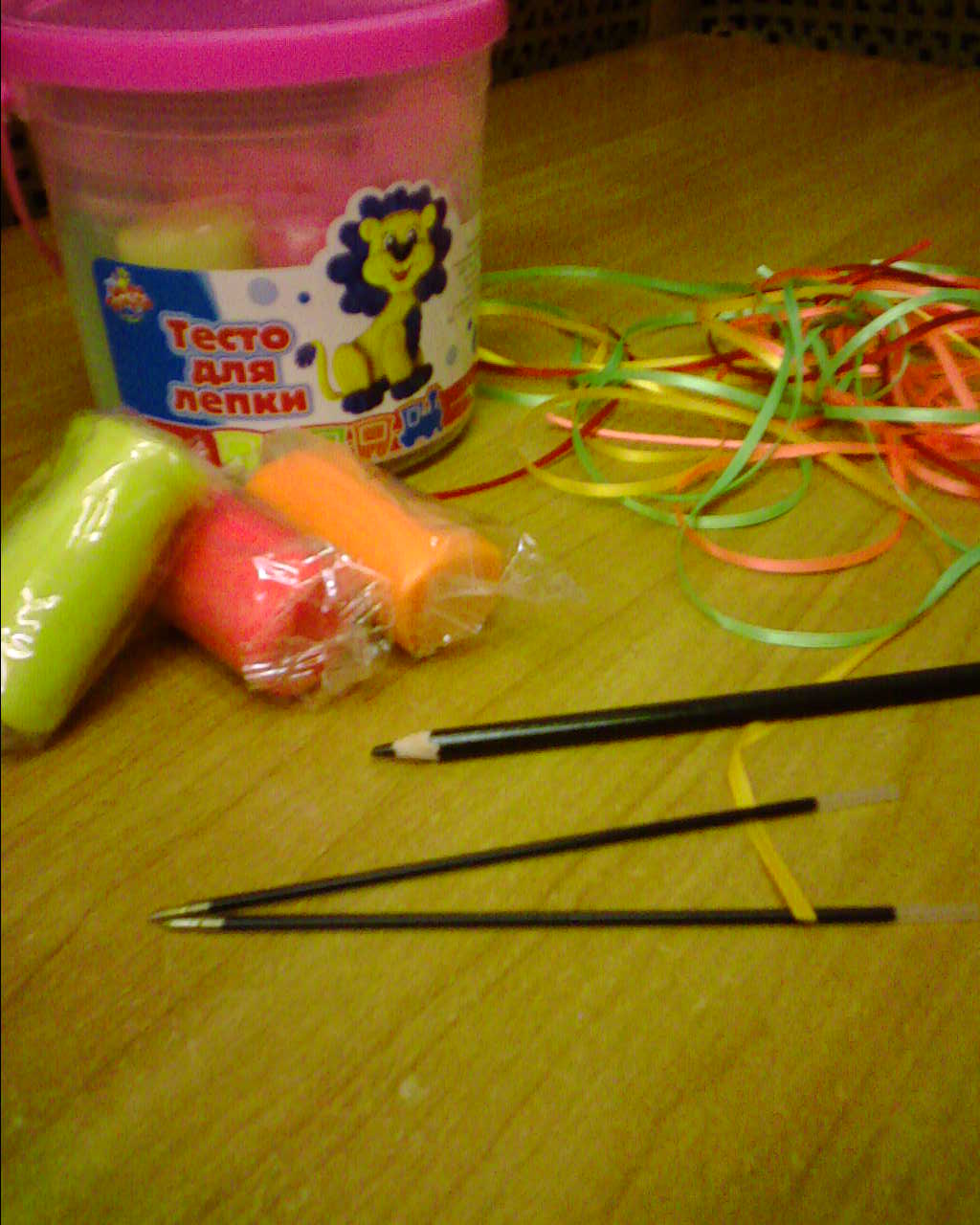 Нам понадобится:
Цветное тесто для лепки
Разноцветные тесёмки
Стержень для шариковой ручки
Карандаш
1 этап
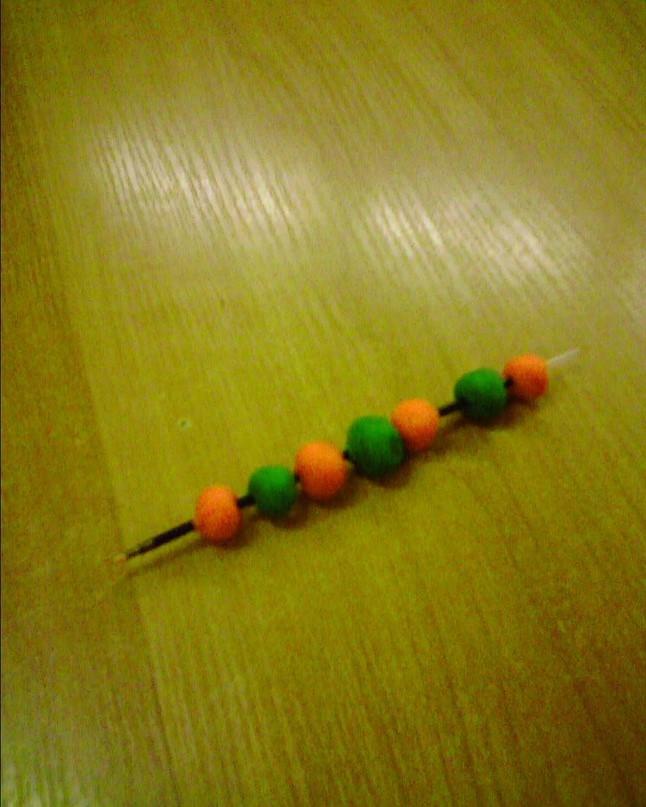 Катаем небольшие шарики. Нанизываем их на стержень для шариковой ручки. Оставляем сохнуть.
2 этап
Когда «бусины» высохли, снимаем их со стержня и нанизываем на цветную тесьму. Дети с хорошо развитой мелкой моторикой с лёгкостью это делают. Для тех, кому данная задача не по плечу, можно использовать пластиковую ли деревянную иглу для детского творчества.
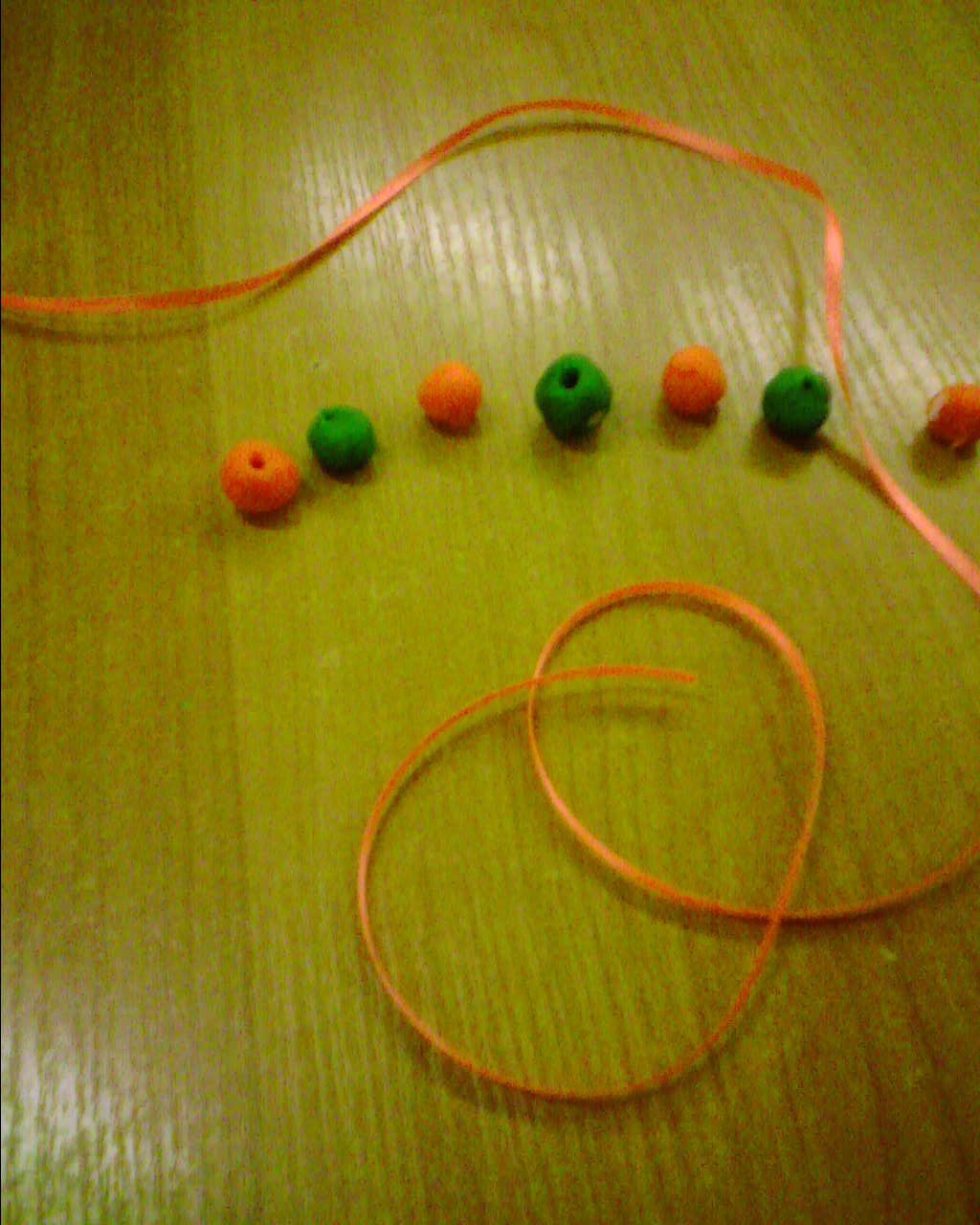 3 этап
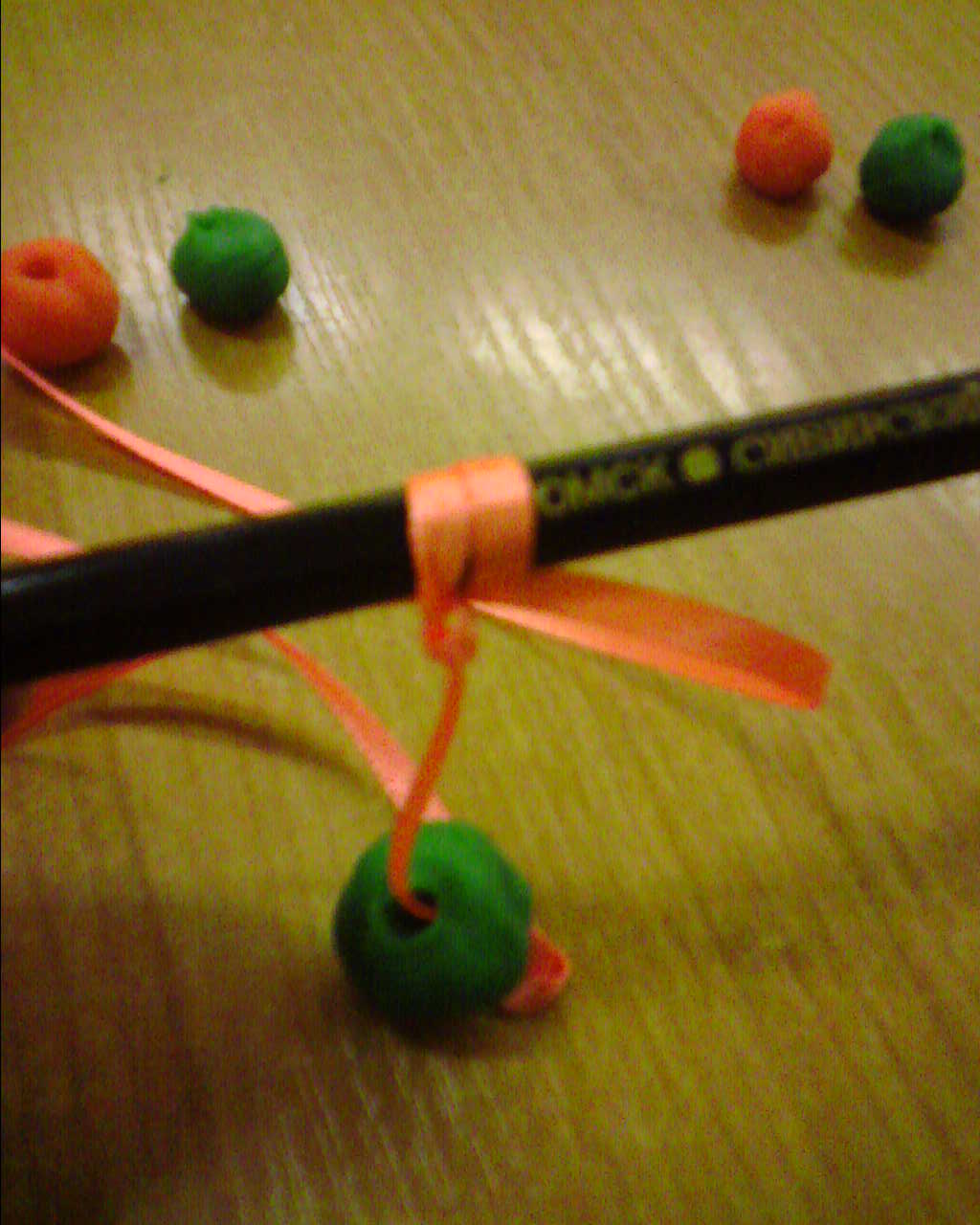 Чтобы «бусины» не провисали и не скатывались, друг на друга  делаем декоративные узелки. Несколько раз обмотаем карандаш тесьмой и завяжем узел.
Подарок для мамочки готов!Поздравляем маму
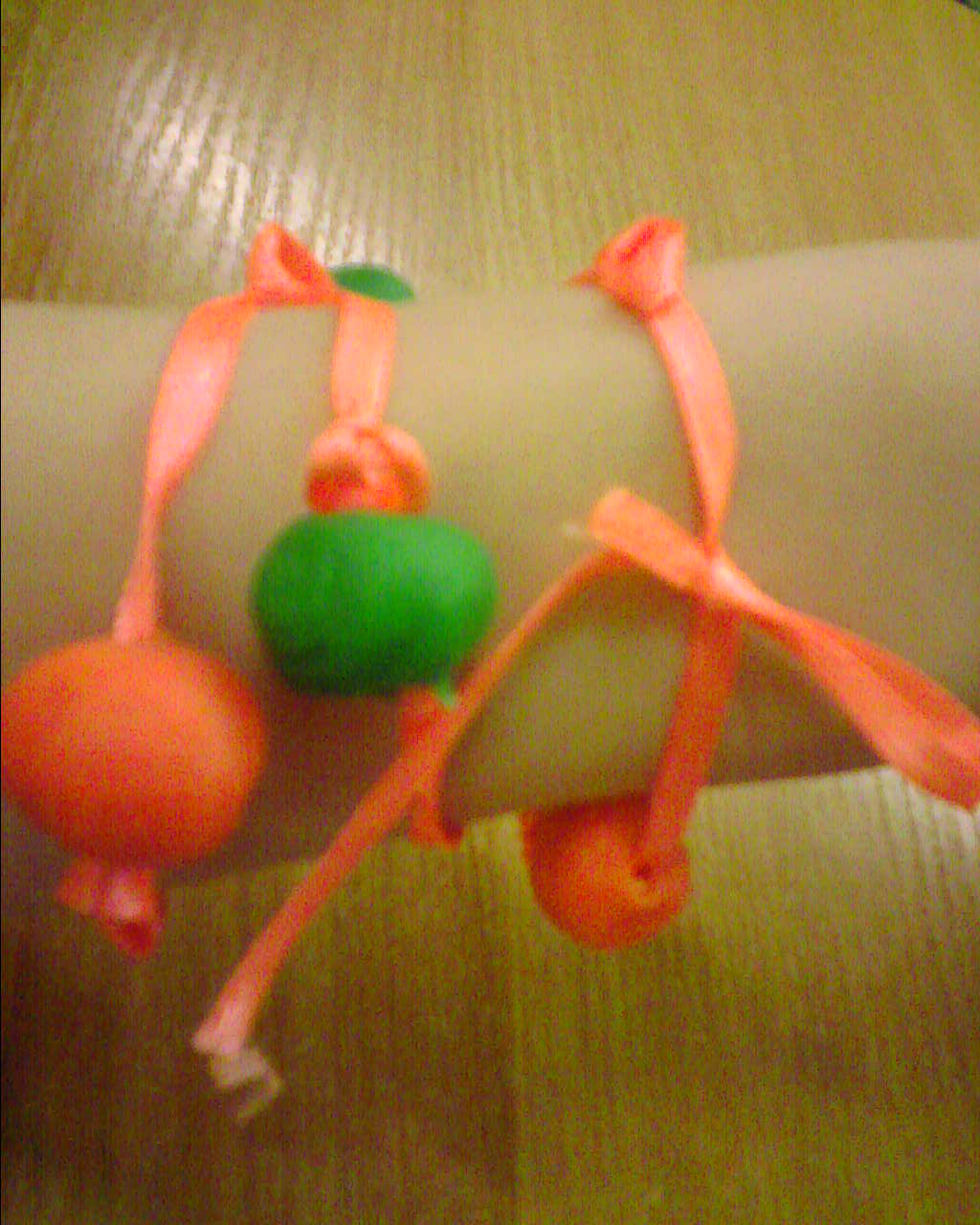 Как выразить заветное словамиЛюбимой, самой лучшей - моей мамеЯ к ней прижмусь и крепко обниму -Она поймет, как я ее люблю...